University of South FloridaBIOSat: Botany in Orbit Satellite
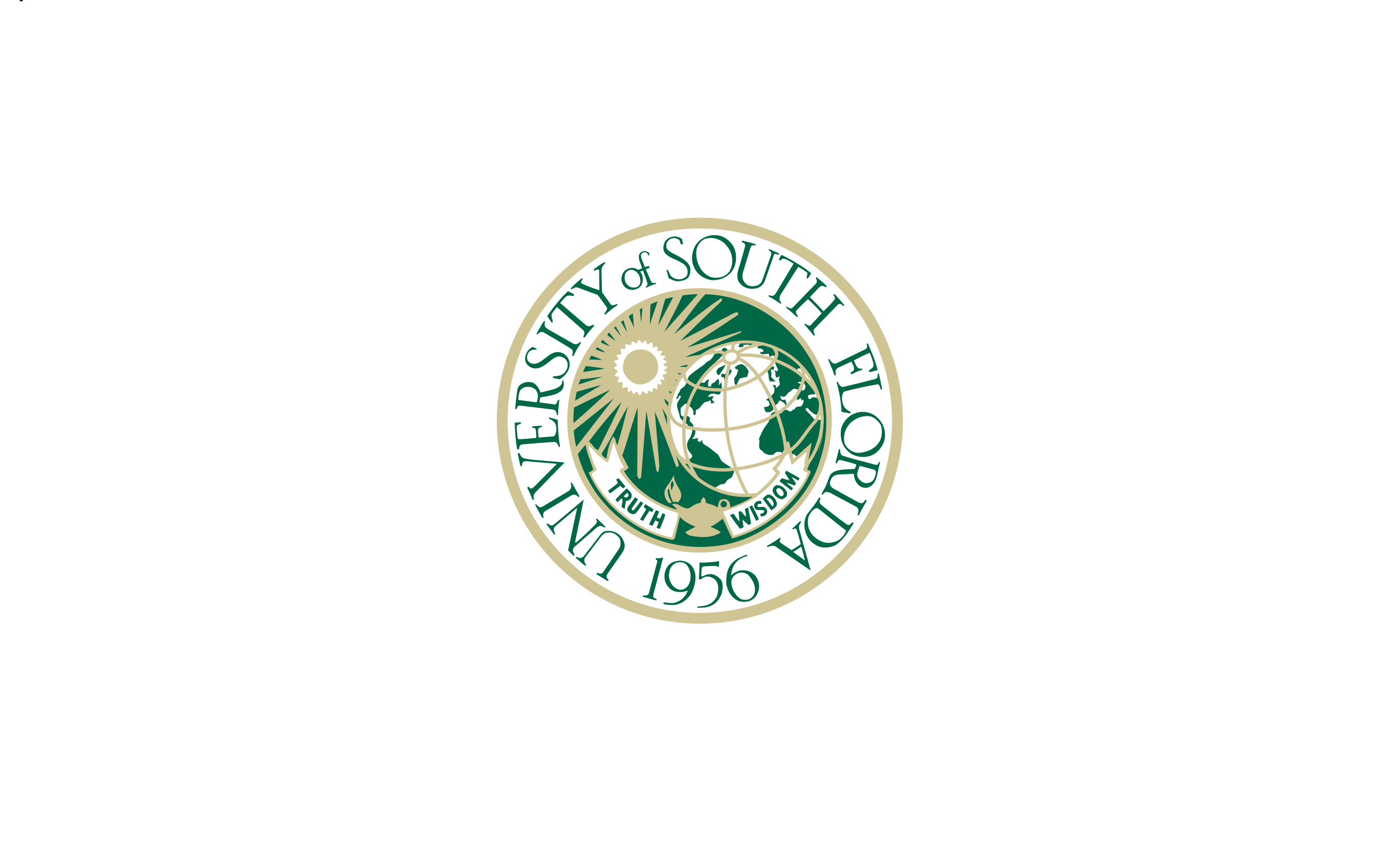 Subsystem: Embedded System, Sensors, Wireless Communication, and Environmental Control
Team Name: Astroflora
Team Members Names: Phillip Cornett, Joseph Moore, Christopher Serrano, and Abigail Wittenbrook
Date: February 9, 2024
[Speaker Notes: Fill out the information according you your team]
Subsystem Requirements
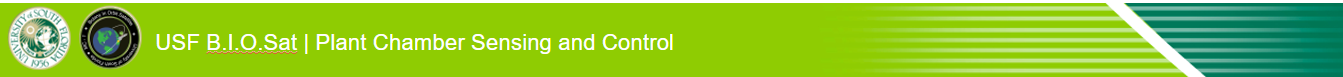 2
[Speaker Notes: Remind everyone what you are trying to accomplish and the requirements that are driving your decisions.]
Current Design
Power Control
MPPT maximizing solar power efficiency multi-output
Sensor Array
5 different sensors: O2, CO2, VOC, Light, Alcohol, and Temp/Humidity
COMM 
DIGI XBee Radio Frequency Module
Data Collection
Microcontroller sent via modules to antennas
Payload/Life Support
1 Hyperspectral camera
2 Optical cameras
Sensor Array
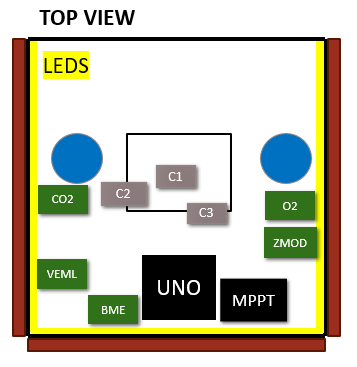 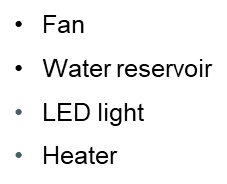 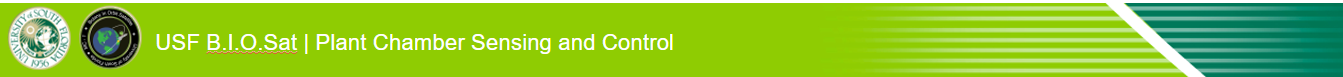 3
[Speaker Notes: Any 3D models, schematics, or diagrams are appreciated so add them to demonstrate the progress you are making. Its ok if its not final but let us know what you are doing to meet your requirements. Add more slides as needed.]
Power Budget
4
Electric Schematic
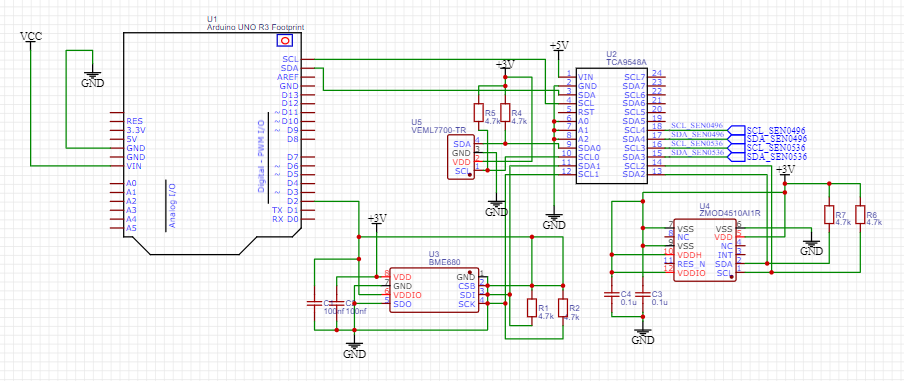 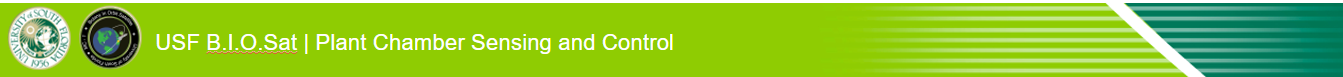 5
This Week's Tasks
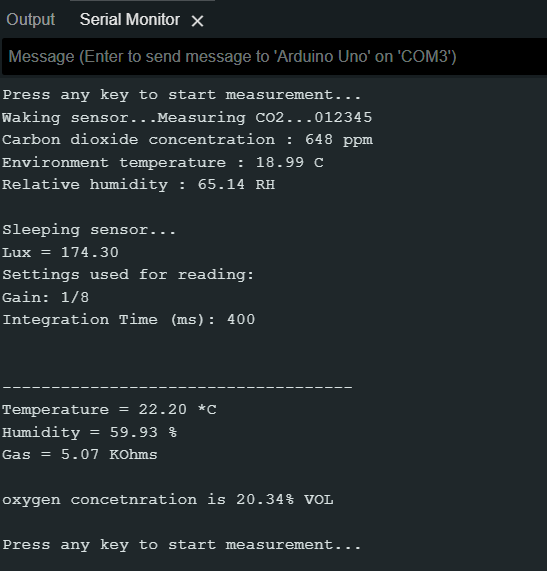 All sensors and environmental devices, other than the alcohol sensor, have been integrated into a single code.
This code waits for user input, then turns on the environmental subsystem, runs through one full measurement cycle, returns all sensors to sleep mode, and turns off the environmental subsystem.
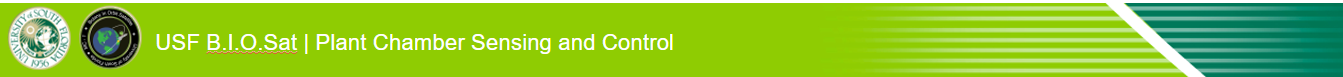 6
This Week's Tasks
Integrated necessary libraries within Java IDE and resolved JDK issues within XBee's RXTX library.
Used API construction to transmit and receive messages, source address information, and data.
Created a network across multiple nodes.
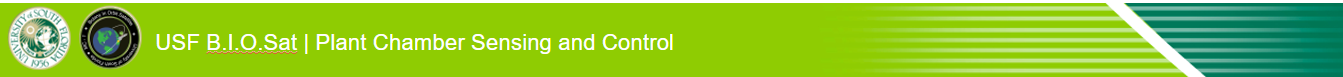 7
[Speaker Notes: What did you accomplish this week?! Add slides as needed.]
This Week's Tasks
Begin/Test final coding that will replicate day cycle and assign intervals for data collection, light cycle, and photo capture.
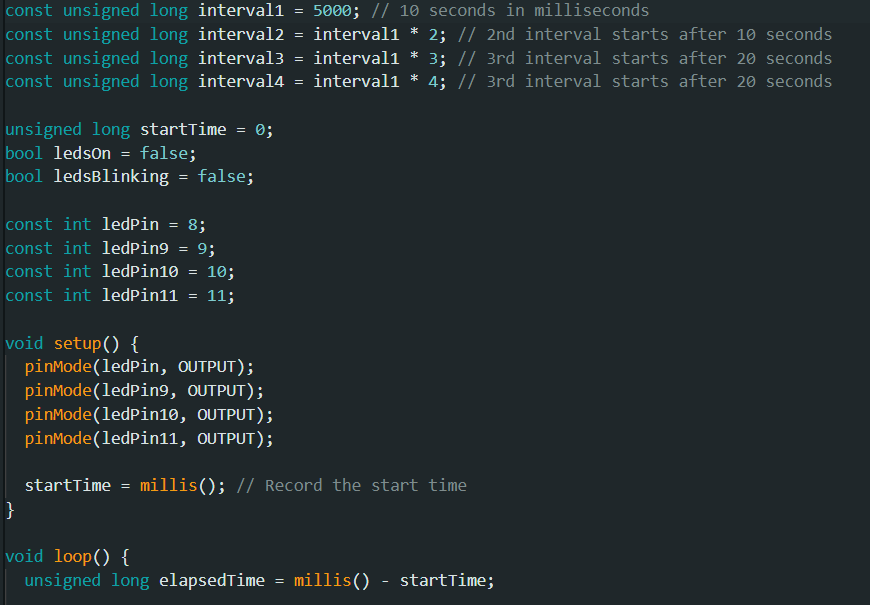 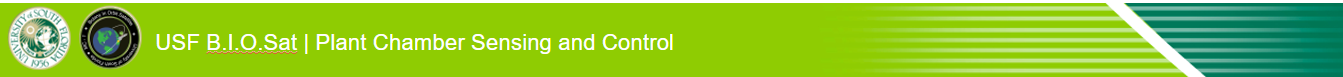 8
[Speaker Notes: What did you accomplish this week?! Add slides as needed.]
Next Week's Goals
Implement cameras into the sensor subroutine. Test physical implementation.
Configure sensors and camera to store data into the SD card for transmission.
Wirelessly transfer packets of data from SD card and module using the basic communication system.
Begin physical test of day cycle code for all sensors.
Order PCB.
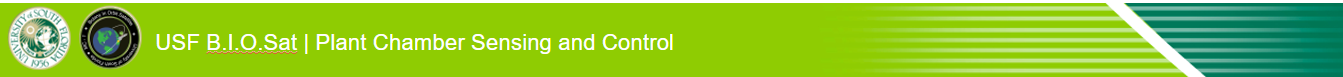 9
[Speaker Notes: What will you get done next week?]
Light Sensor (VEML7700-TR)
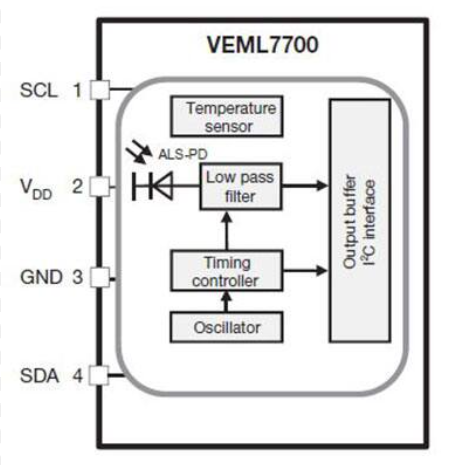 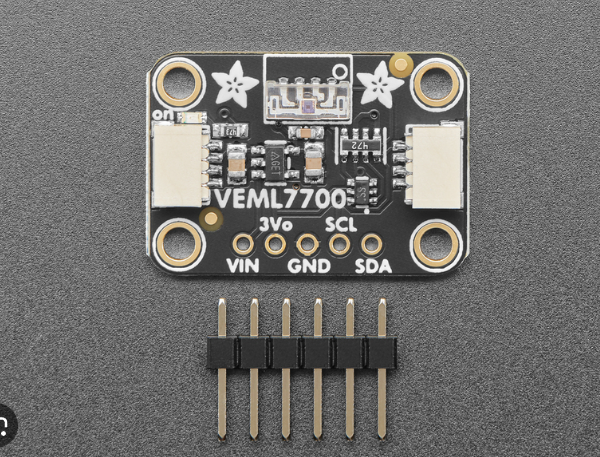 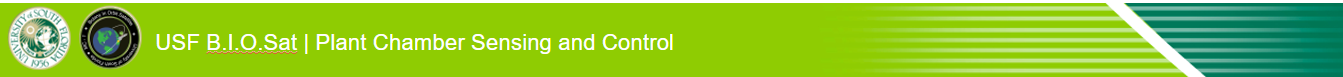 11
Temperature/Humidity (BME680)
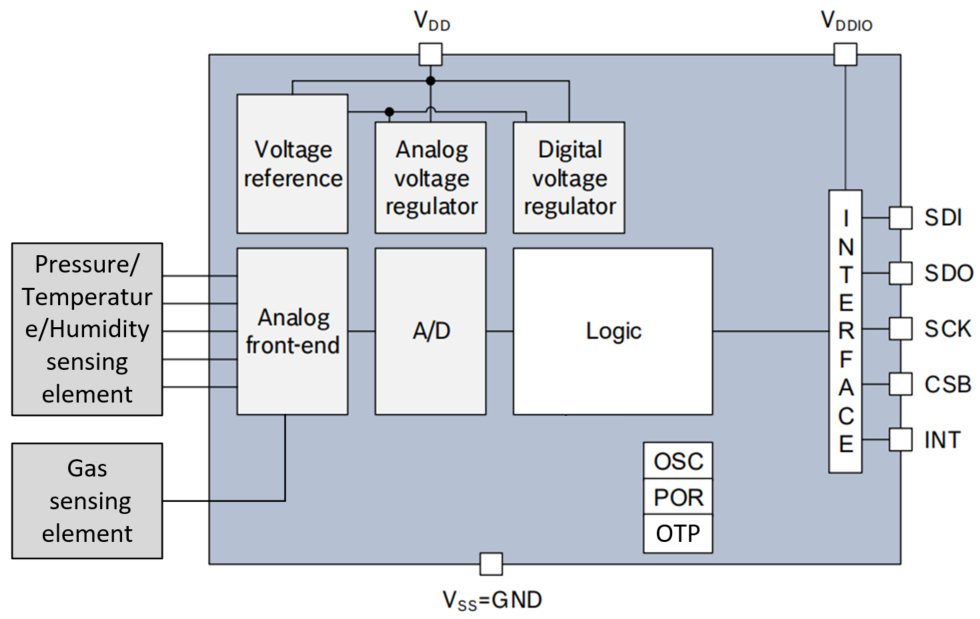 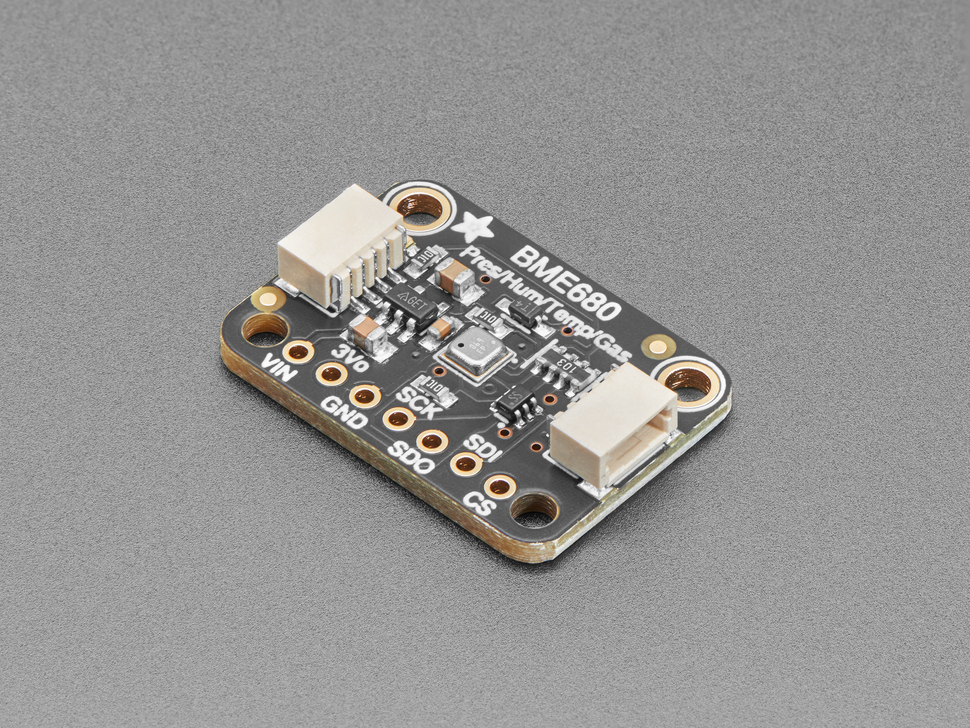 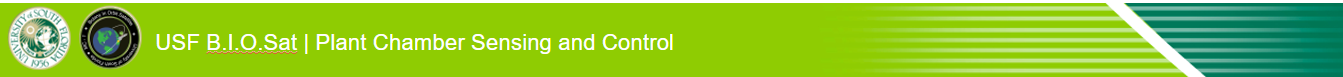 12
Alcohol (ZMOD4510 )
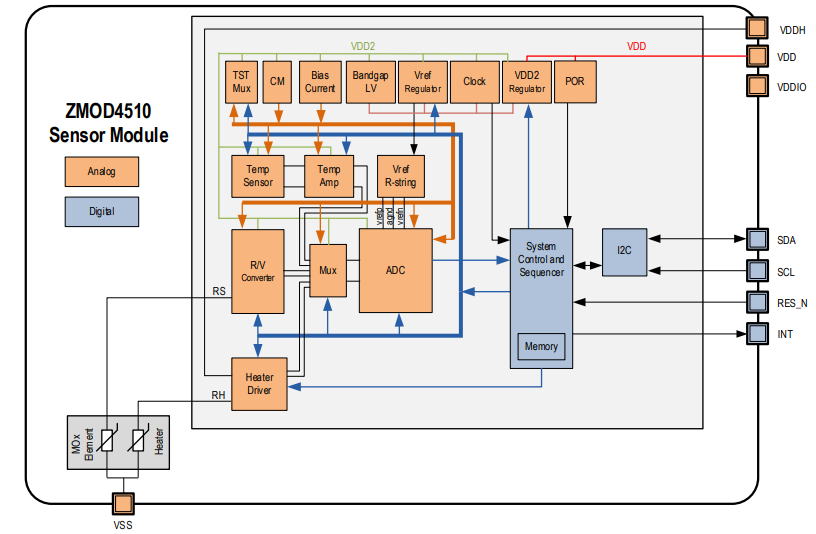 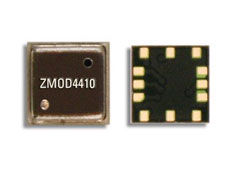 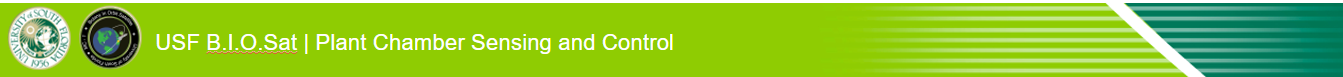 13
Light Sensor (VEML7700-TR)
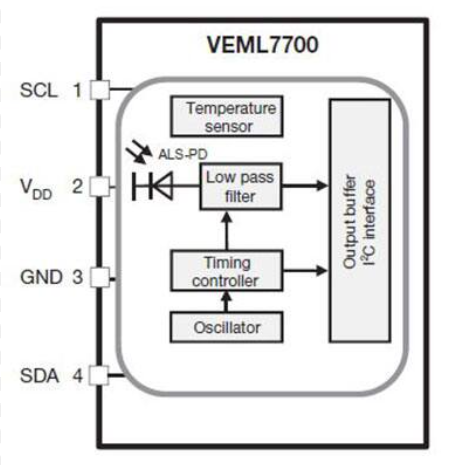 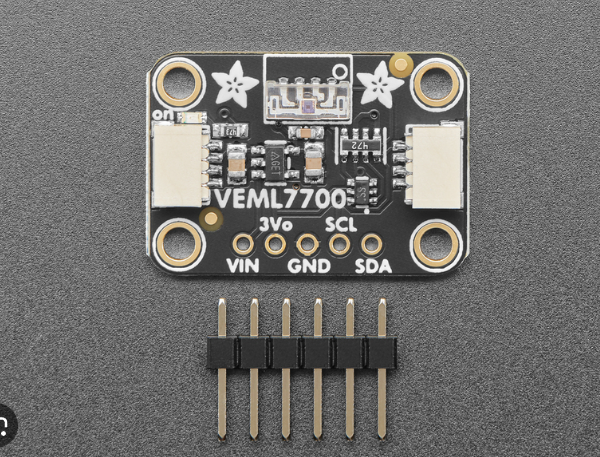 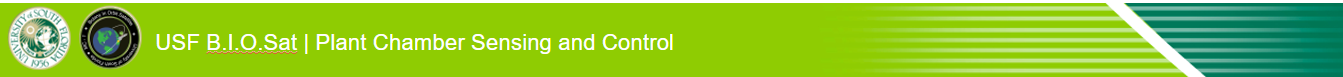 14
SEN053A & SEN0496
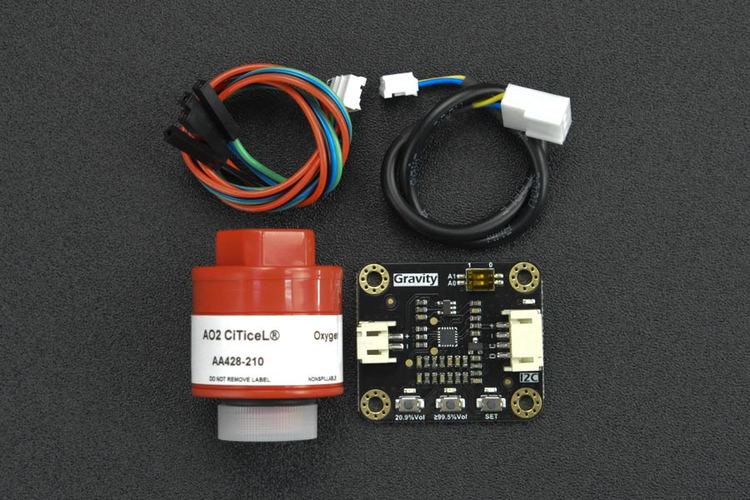 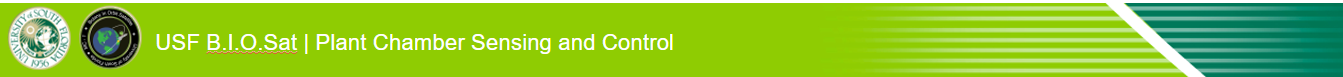 15